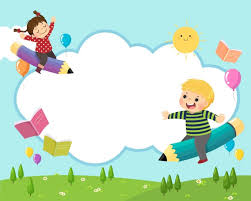 HOẠT ĐỘNGVUI CHƠI NGOÀI TRỜILớp 25-36 tháng
Mục đích yêu cầu:Trẻ biết thực hiện kỹ năng chơi các trò chơi như: - Bước qua vật cản bỏ bóng vào rổ theo màu- Đi thẳng xâu vòng vào trụ theo màu- Nhảy cao đánh bóng - Đánh banh bằng gậy
Cô Thu hướng dẫn con cách thực hiện kỹ năng “Đi thẳng xâu vòng vào trụ theo màu”
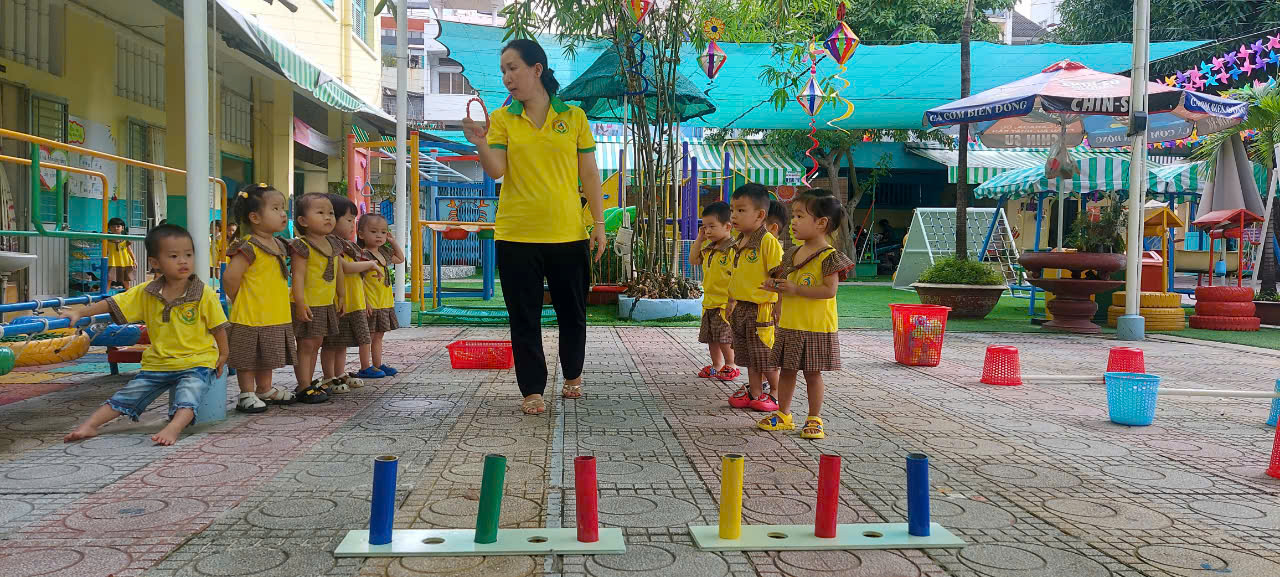 Cô Diệu hướng dẫn con cách thực hiện kỹ năng “Bước qua vật cản bỏ bóng vào rổ theo màu”
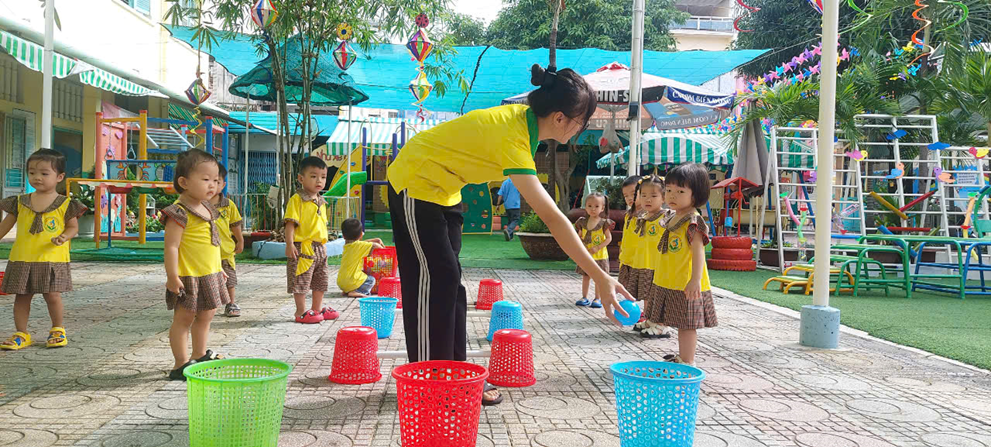 Con làm đúng chưa cô ơi….
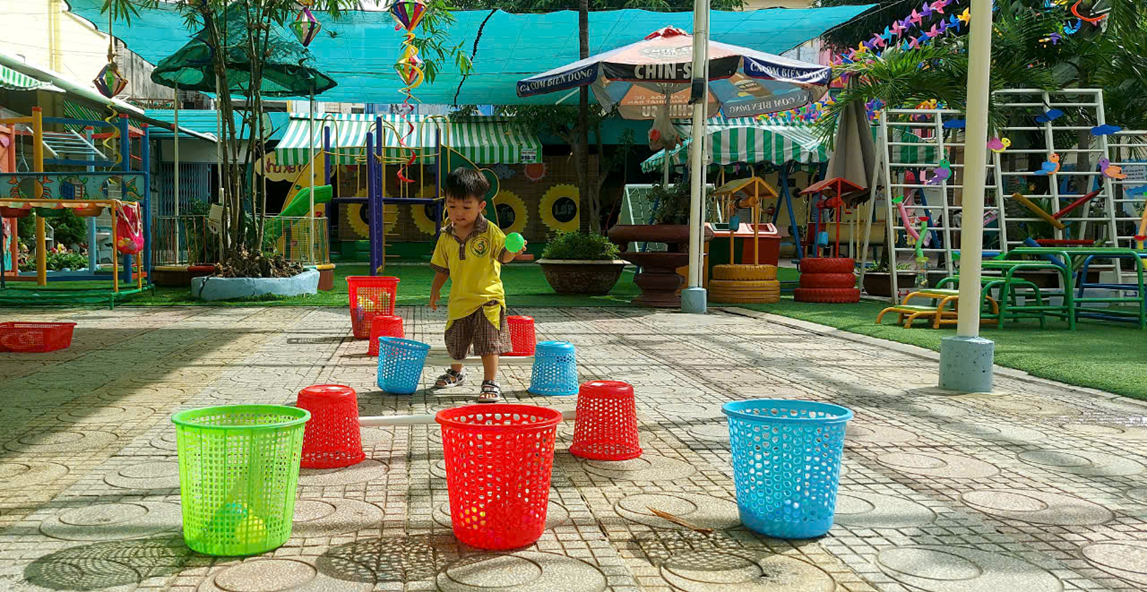 Con cố gắng bước đi xâu vòng vào trụ
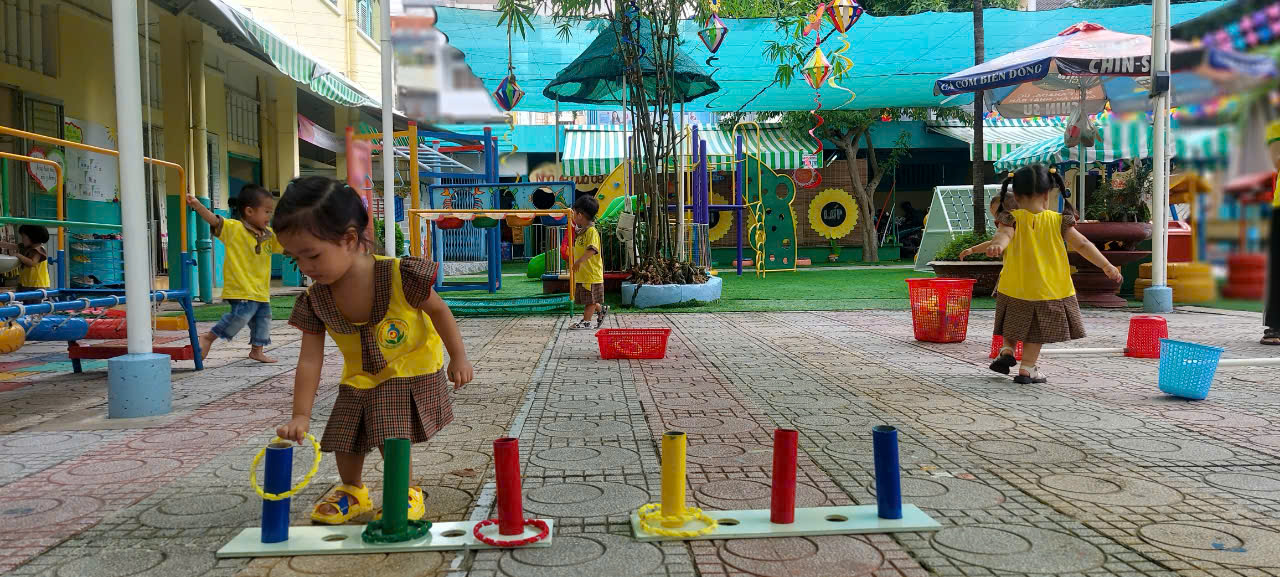 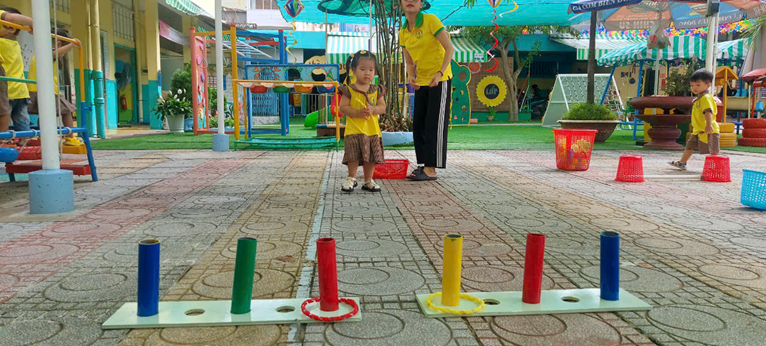 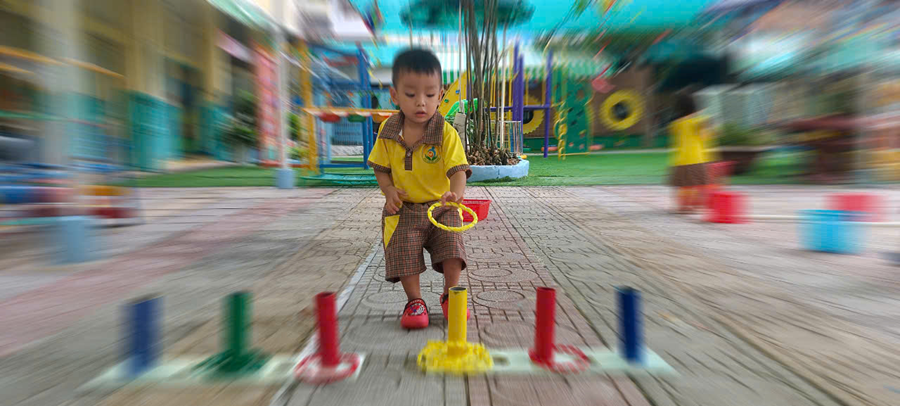 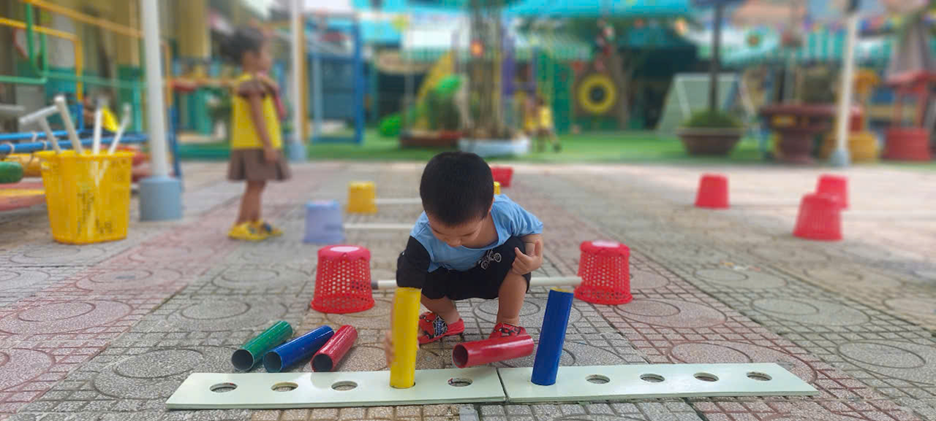 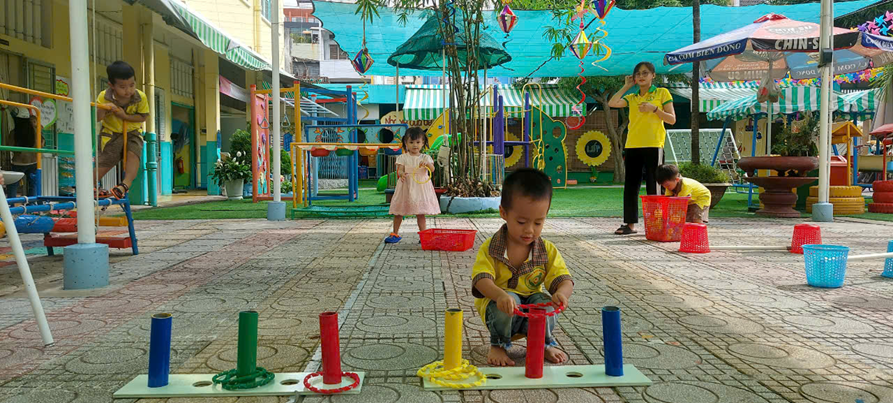 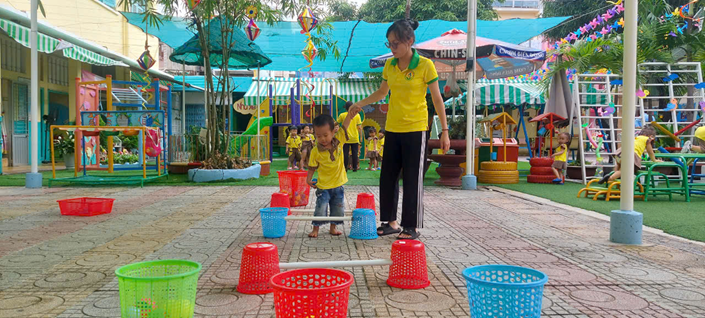 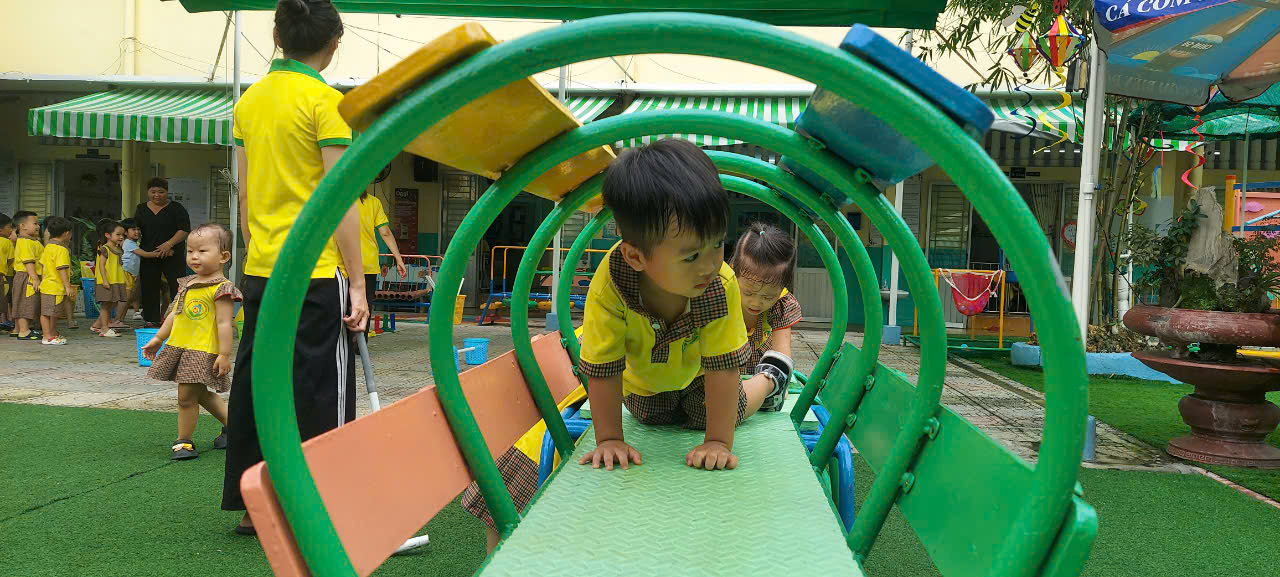 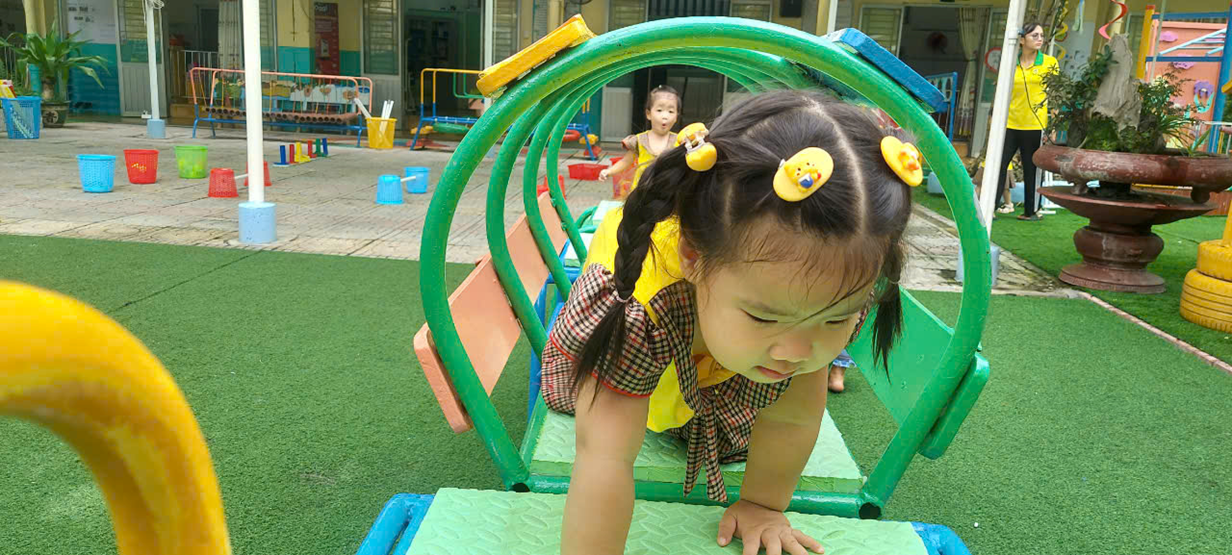 Con cùng cô quan sát cá bơi
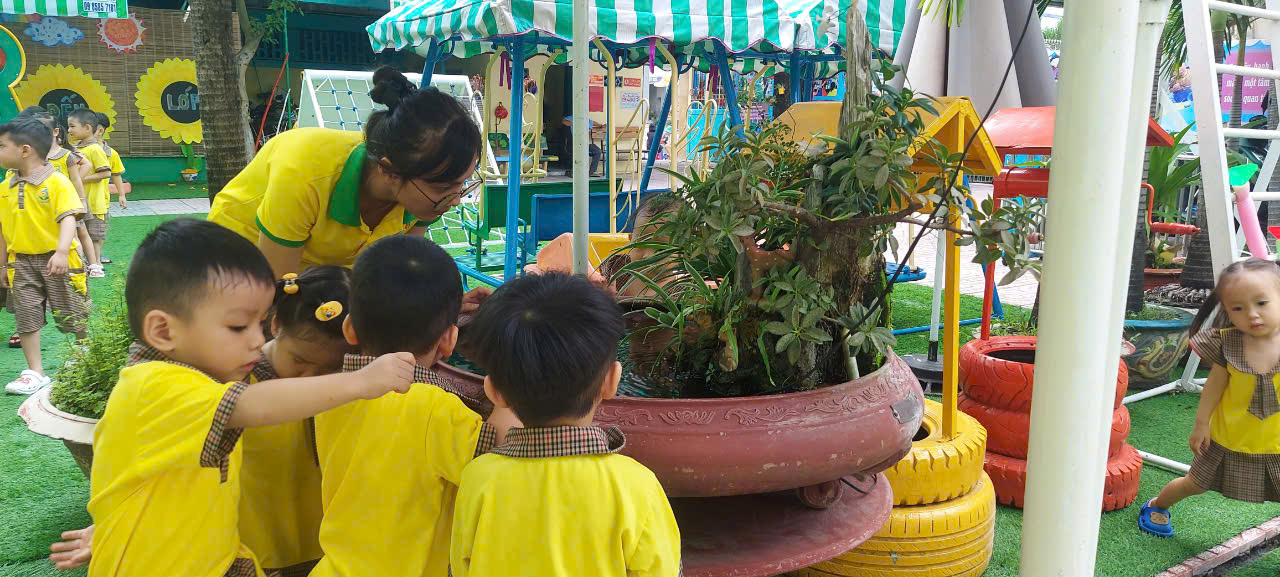 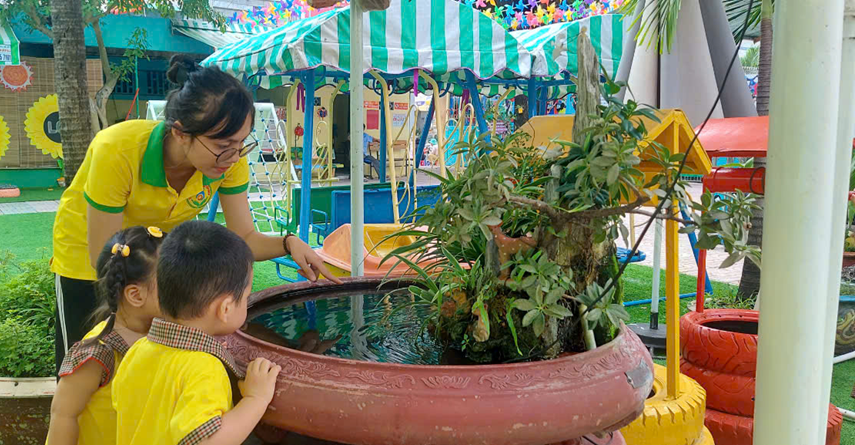 Con đi trên cầu tre lắc lẻo
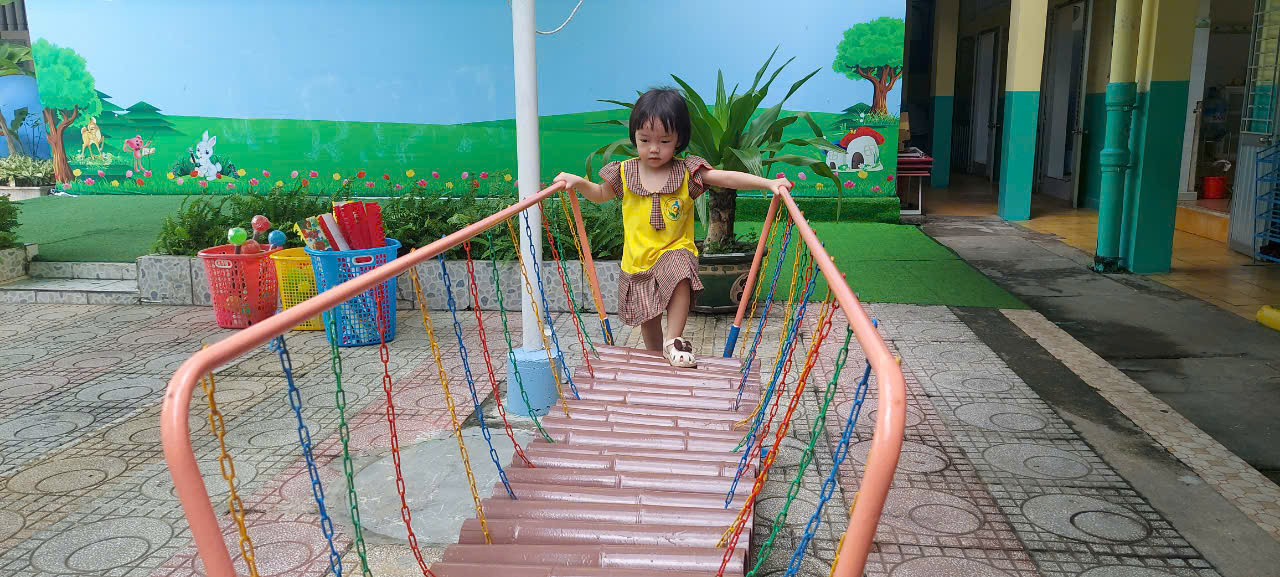 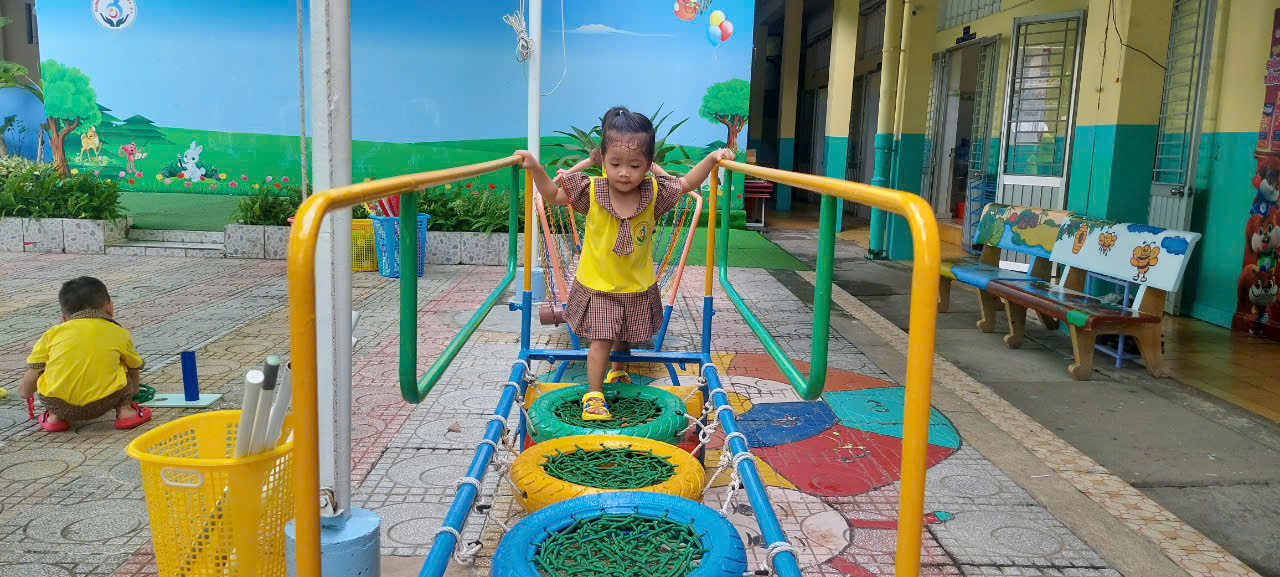 Bé bước đi trên bản tay- chân phát triển cảm giác
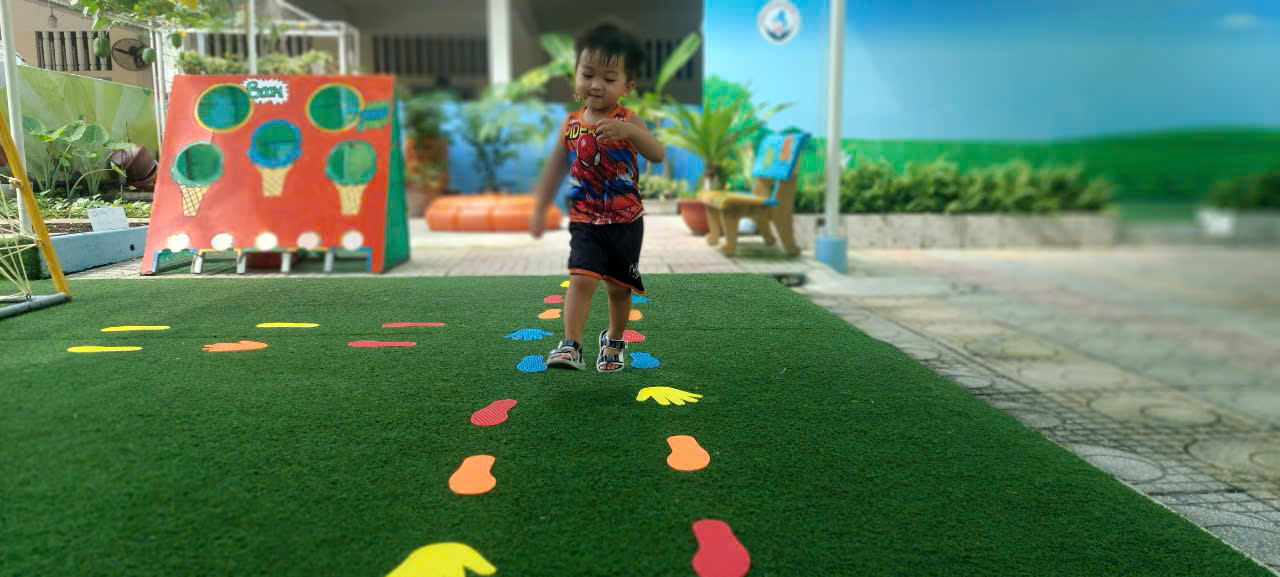 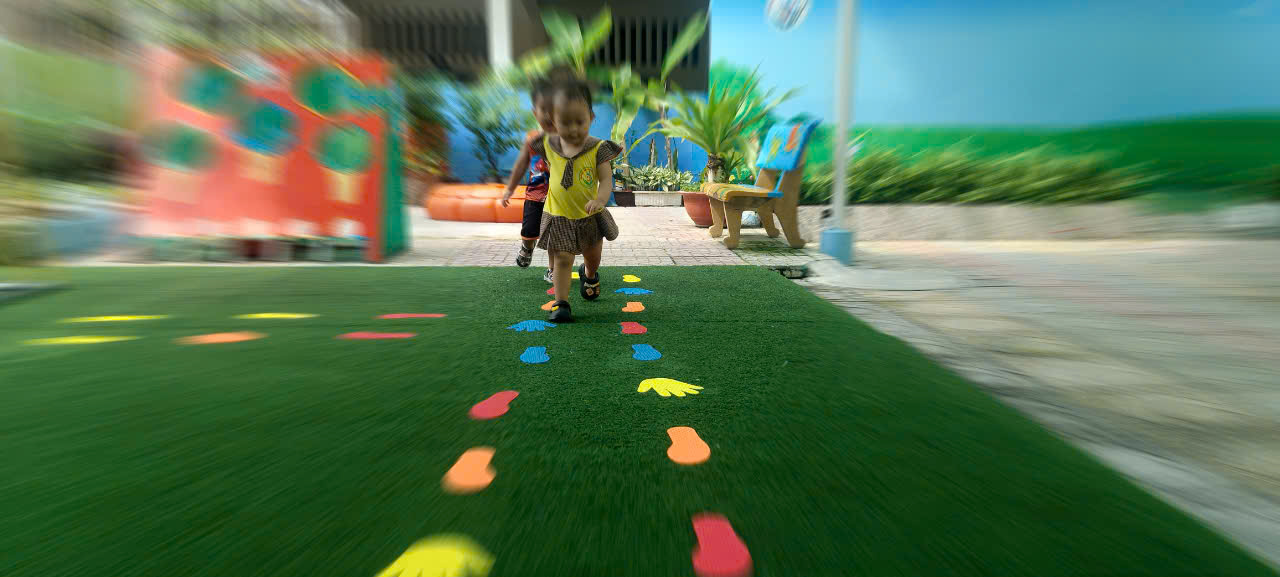 Bé dùng gậy đánh bóng
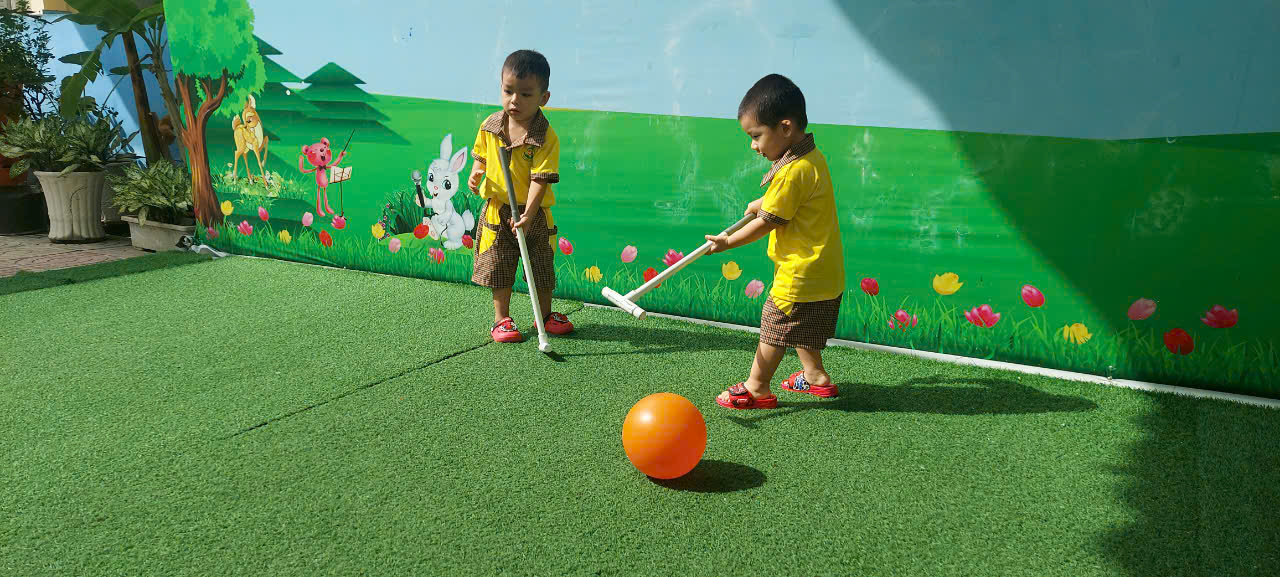